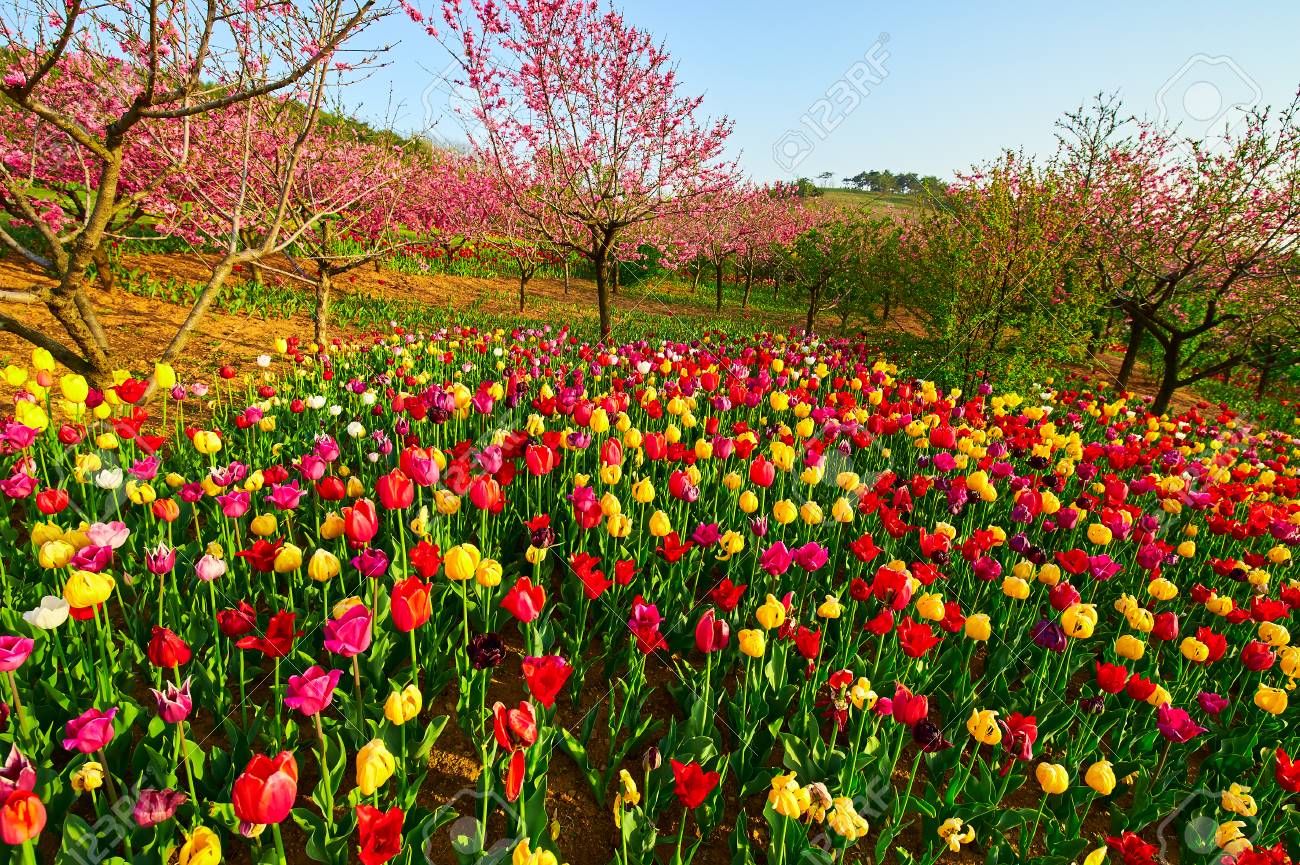 ¯^vMZg      ï‡f”Qv
PECE Online School
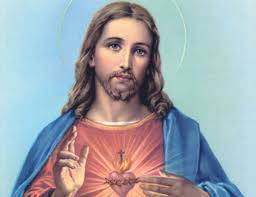 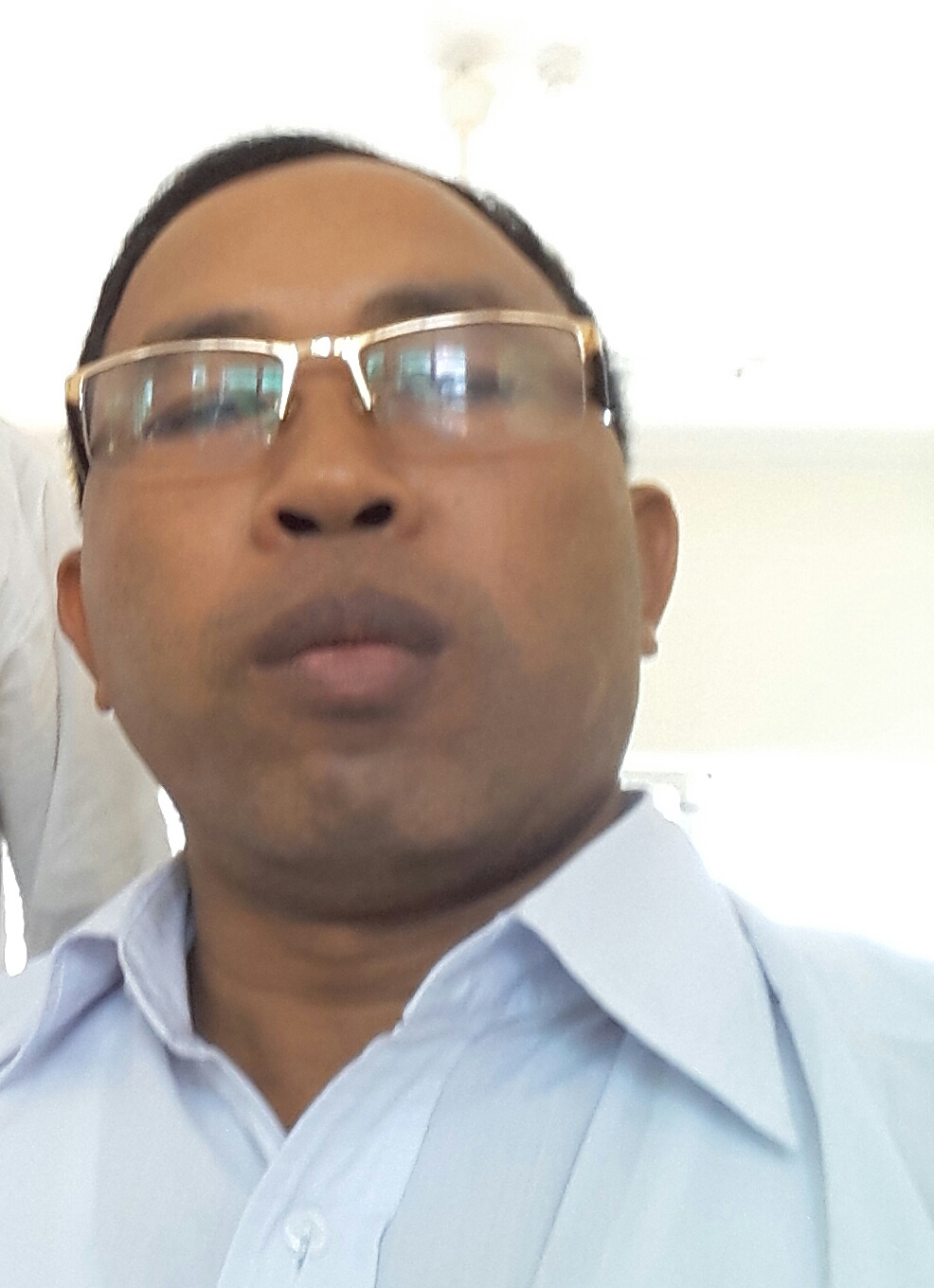 Avkv wcÖq wÎcyiv
cÖavb wkÿK
LvMovcyi miKvwi cÖv_wgK we`¨vjq
LvMovQwo m`i Dc‡Rjv|
‡kÖwY t cÂg
welq t wLªóag© I ˆbwZK wkÿv 
Aa¨vq t cÂg, cvV-3
welqe¯‘ t cÖe³v
cvV¨vsk t wewfbœ cÖKvi........wd‡i Avm‡jb|
c„ôv bs t 26
-t wkLbdj t- 

5.1.1  cÖe³v bv_v‡bi cÖvew³K f‚wgKv we‡kølY Ki‡Z cvi‡e|
G‡mv cÖv_©bv Kwi
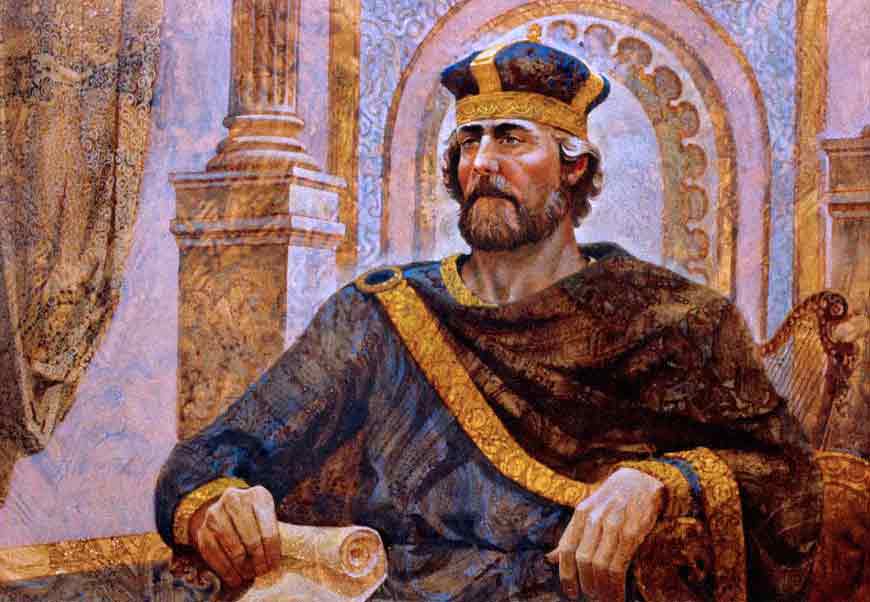 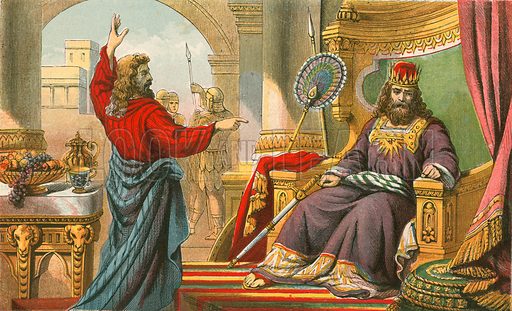 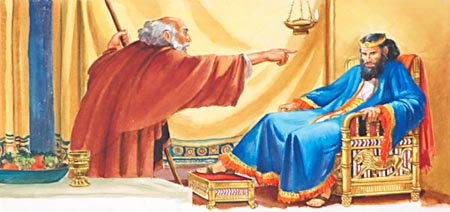 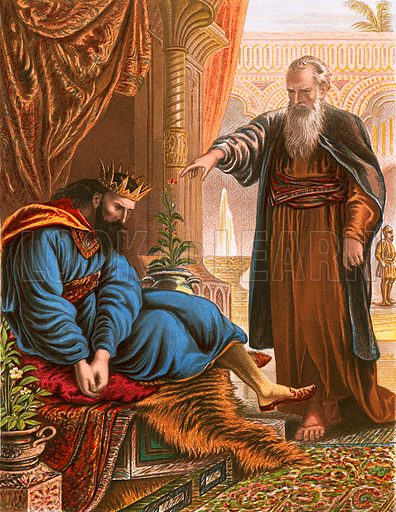 1| cÖe³v bv_vb †Kvb ivRv‡K wZi¯‹vi K‡iwQ‡jb?
     
2| Dwoqvi ¯¿xi bvg wK?
3| ‡mbvcwZ †Kb Dwoq‡K hy‡× †g‡i †djvi e¨e¯’v wb‡jb?
     
4| cÖe³v bv_vb wK‡mi gva¨‡g ivRv `vD`‡K mZK© K‡iwQ‡jb?
cwiKwíZ KvR
cÖe³v bv_vb wK‡mi gva¨‡g ivRv `vD`‡K mZK© K‡iwQ‡jb Zv wb‡Ri fvlvq †jLv|
PECE Online School
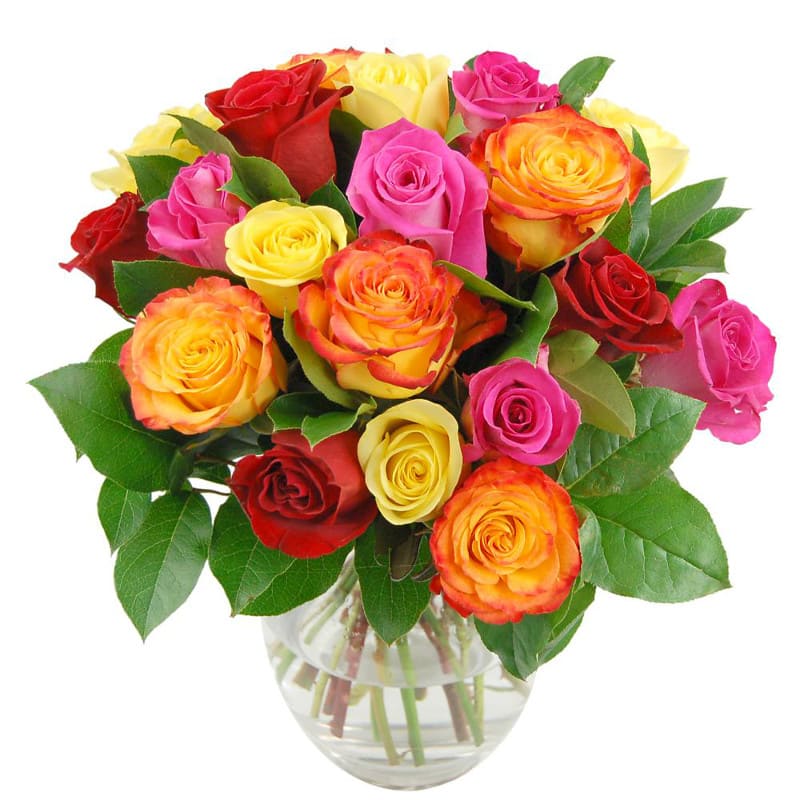 mgvwß